POM11JO
Kielisensitiivinen matematiikan opetus ja monilukutaito
Syksy 2016
Mirva Löfman
TAPA AJATELLA
Luovuus ja innovatiivisuus
Kriittinen ajattelu ja ongelmanratkaisu
Oppimaan oppiminen
TAPA TEHDÄ TYÖTÄ
Kommunikaatio
Yhteistyö
TYÖVÄLINEIDEN HALLINTA
Informaation lukutaito
TVT-taidot ja verkko-oppiminen
KANSALAISENA MAAILMASSA
Globaali ja paikallinen kansalaisuus
Elämä ja työura
Kulttuuritietoisuus ja sosiaalinen vastuu
21st Century Skills
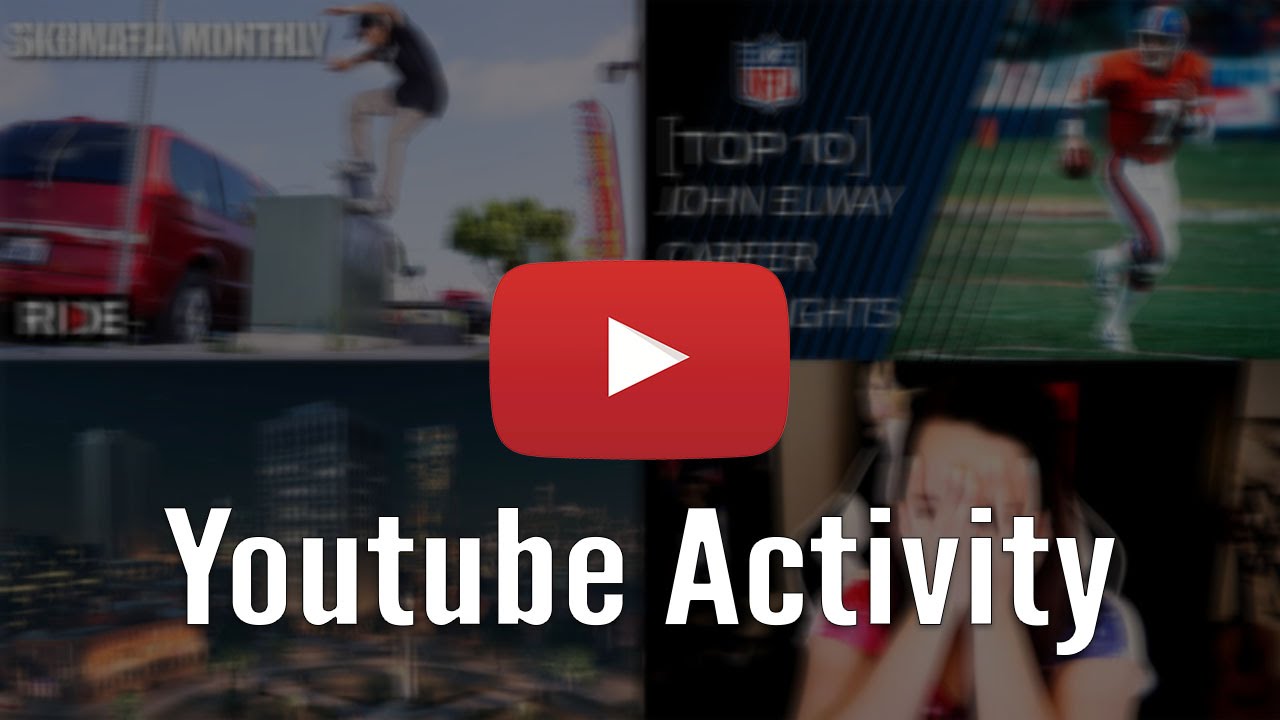 Tekstejä?
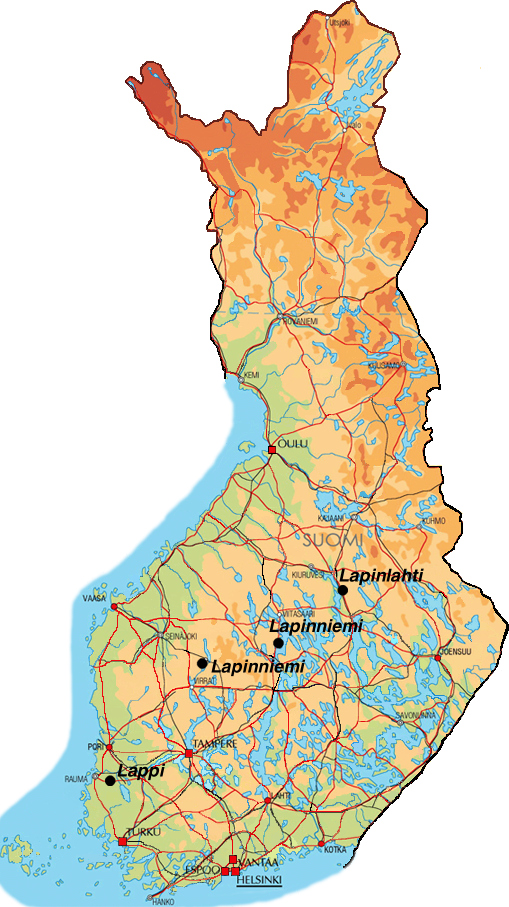 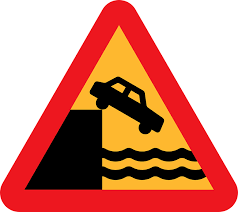 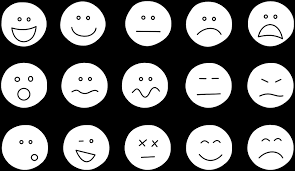 = erilaisten tekstien tulkitsemisen, tuottamisen ja arvottamisen taitoja, jotka auttavat oppilaita ymmärtämään monimuotoisia kulttuurisia viestinnän muotoja sekä rakentamaan omaa identiteettiään (POPS 2014).
Sateenvarjokäsite erilaisille lukutaidoille
Opsissa laaja-alaisen osaamisen tavoitteena ja siten läpileikkaa kaikki oppiaineet

http://www.oph.fi/download/163777_perusopetuksen_opetussuunnitelman_perusteet_2014.p df
Monilukutaito
Anna esimerkki tilanteesta, jossa oppilas selittää jonkin OMAN ideansa 
sanallisesti
visuaalisesti
diagrammilla tai kuvaajalla
käyttäen lukuja
käyttäen symboleja
kehon avulla
konkreettisilla välineillä
jollain muulla. 

Keksi esimerkki kahdesta aineesta.
Paritehtävä
Äikkä
Tarinan juoni 
kaavion muodossa 
diagrammina (henkilösuhteet nuolilla ym.) 
uonen sanallinen selostus: mitä tapahtuu alussa, miten tapahtumat etenevät, miten tarina loppuu 
esittäviä kuvia yhdistettynä symboleihin 
e-kuvakirja iPadilla (Book Creator) tai sarjakuvaohjelmalla 
juonen dramatisointi (still-kuvia merkittävistä juonenkäänteistä).
Matikka
Oppilas voi selittää, mistä tietää minkä tahansa kahden parittoman luvun summan olevan parillinen. 
Kuvallinen: 
xx xx x + xx xx xx x = xx xx + xx xx xx + xx 
Luvuin:
 5 + 7 = 4 + 1 + 6 + 1 = 4 + 6 + 2
Esim.
Miten esitysmuotojen käyttö eroaa eri aineissa (tieteenalan käytännöt)?

Miten kuvia luetaan ja käytetään eri tavoin eri oppiaineissa?
Keskustelu
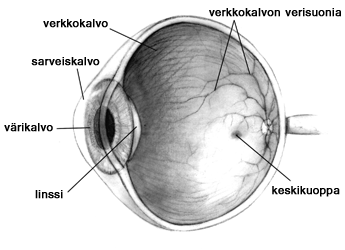 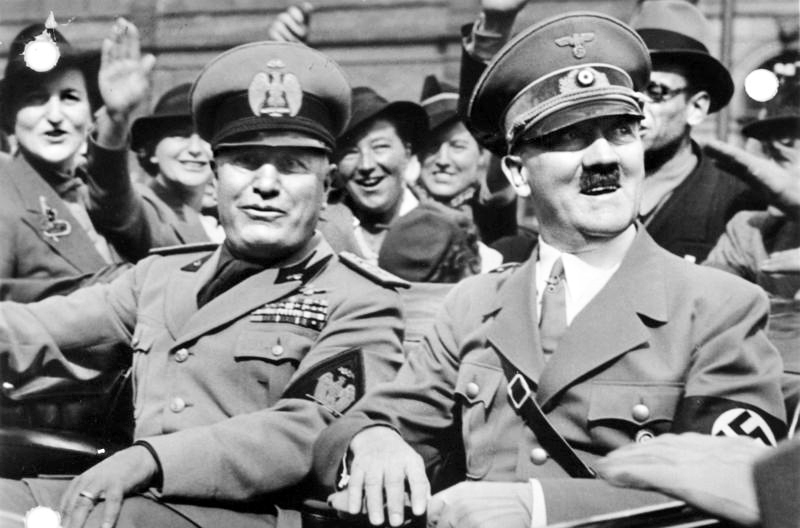 [Speaker Notes: Esim. Matikassa ei analysoida kuvioiden fyysisiä ominaisuuksia (ympyrän kaarella ei oikeasti ole paksuutta ollenkaan). Esim. historiassa kuvituskuvia tai vaikkapa ajankuvaa selittäviä kuvia. Esim. fysiikassa kuvalliset mallit kuten atomimalli, joka ei ole atomin näköinen. Esim. biologiassa muokattuja kuvia elimistä (kuten poikkileikkaus silmästä). Esim. entä kielten oppikirjat (kuvituskuvia, sisältöä avaavia kuvioita jne.). Keitä/millaista oppimista kuvat palvelevat?]
Minkä tyyppiset esitysmuodot palvelevat oppijoita eri tilanteissa?
Paljonko terminologiaa tarvitaan eri oppiaineissa? 

(esim. subjekti vai lause junana, jossa predikaattiverbi veturi ja muut lauseenjäsenet vaunuja; käänteisluku vai idea ilman termiä)
Rajoittaako muoto opetusta (ja samalla myös oppilaiden ajattelua)? Miten? 
Käytetäänkö koulussa ”turhia” muotoiluja? 
Meneekö muoto järjen edelle? 

Esim. laventamis-merkki aina vasemmalla murtolukuja laventaessa vaikka matemaatikoille on ihan sama minne sen merkin laittaa. 

Esim. Miten kirja-arvostelu tehdään (vrt. vanhanaikainen printtiarvostelu ja blogit, esim. pitääkö aina aloittaa kirjailijan elämäkertatiedoilla tai kirjan juoniselostuksella)? Esim. Voiko jakokulma olla liian pitkä? Esim. kuviksesta: Kuu ei voi olla valkoinen, koska kaikki paperista pitää värittää (tyhjää ei saa jäädä)?